Syllabus #33:  Total Breach and Anticipatory RePudiation
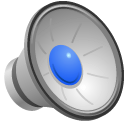 Breach
Now that we know what is in the contract, we can say
Any non-performance of a promise (at the promised time) is a breach.  

R2 § 235;  UCC § 2-601.

--------------
Versus conditions.  Performance made be made conditional on events not certain to occur.  That is, performance will not be due until the condition occurs.  One sues for breach of promise, but not for breach of a condition – if the occurrence of the condition is not promised.
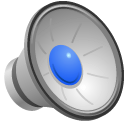 Partial and Total Breach
PARTAIL:  Does not give the non-breaching party the right to suspend their performance when due under the contract
TOTAL: Does give the non-breaching party the right to suspend their performance when due under the contract
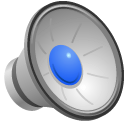 total breach: material failure by breaching party
R2 § 241 gives a number of circumstances that help answer the question of whether the non-breaching party can suspend performance and immediately sue the breaching party.

The circumstances are used to determine if because of the non-performance, the non-breaching party will be deprived of the benefit sought from the contract.  On the other hand, the fact that the breaching party would suffer a significant loss if the contract was deemed terminated counts against finding a total breach.
The possibilities of remediation if the contract continues are examined.
Failure to act in good faith and according to reas. stds. of fair dealing counts towards finding a total breach.
		Cf.  UCC 2-609/610 substantially impairs the value of the contract.
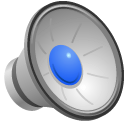 Repudiation before performance is due
Can convert a partial breach into a total breach; 
Can create a total breach by reasonably indicating that the breaching party will materially not perform its obligations.
		- by clear statements of intent not to perform ( that are not retracted)
		-by manifestations that reasonably lead the non-breaching party to believe that there will be material non-performance.
		- by failing  to reassure the non-breaching party that a total breach will not occur within a reasonable time after a demand for assurance is given by the non-breaching party.

(mere expression of a doubt about willingness or ability to perform is not a repudiation)
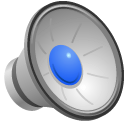 Anticipatory repudiation
If the non-breaching party reasonably believes that the other party will commit a total breach, the non-breaching party can convert their beliefs about what will happen in the future (when the other party’s performance is due) into a present total breach by communicating with the other party.

The non-breaching party can demand adequate assurance to allay their fears.  
If the other party does not provide such assurance in a reasonable time, a total breach occurs.
In this case, if reasonable, the non-breaching party can suspend their performance after the time they send the demand for assurance.

R2 § 251; UCC 2-609
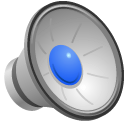 Ewanchuk v. Mitchell
CoA rejects “meeting of the minds.” Uses UCC § 2-204  supplemented by the provisions of the UCC ( cf. UCC§  2-207(3)).
Parties did not agree on delivery terms so it must be done in a reasonable time           (§ 2-309(1) and where the goods are located, normally the seller’s place of business (§ 2-308).

N.B. Court applies equitable estoppel twice:  Admission of existence of contract and Ewanchuk’s testimony.
Ewanchuk’s insistence on a right that that was not promised (that delivery be according to E’s terms) is treated as a repudiation.  It is a total breach because not being able to sell the puppies to a store (because of E’s insistence on non-delivery before 3-4 months) and non-cooperation with M “substantially impaired the value f the K” to M.
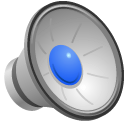 Statute of Limitations
Varies by State (UCC has 4 years.  CA has 2 years according to case at p. 544)

Normally much less than provided for in Torts.
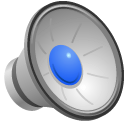 Breach vs. Retraction
If there has been a total breach, then the non-breaching party has a present right to sue.  The breach can be retracted only if the non-breaching party agrees (that is, creates a new contract).

In the case of repudiation before performance is due, the breaching party can retract it unless the non-breaching party has relied on the repudiation.

If the non-breaching party has demanded assurances and they were not forthcoming in a reasonable time, the non—breaching party is normally assumed to have relied on the retraction.
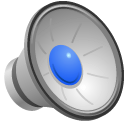 Installment Contracts
Ignore them.  Not part of this Contracts course.
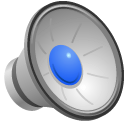